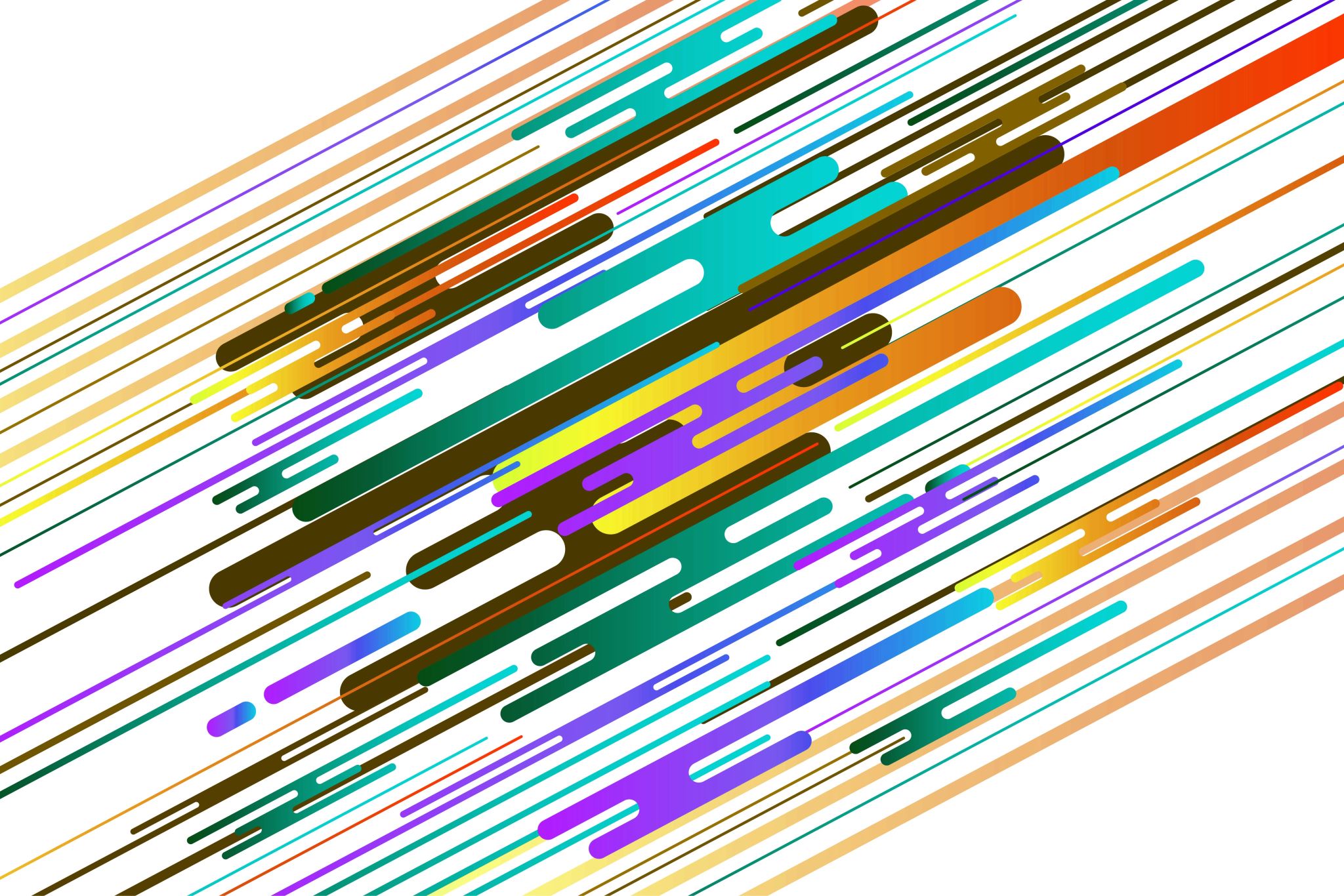 房地产估价报告编写与评审
2022年    宝业恒评估机构
房地产估价报告内容
封面
致估价委托人函
估价结果汇总表样表
抵押估价汇总表样表
司法处置评估特别提示要求
目录
估价师声明
鉴证性估价报告的估价师声明
估价假设和限制条件
一、一般假设
二、未定事项假设
三、背离事实假设
四、不相一致假设
五、依据不足假设
六、估价报告使用限制
司法鉴定报告特殊要求
宝业恒了解市场价值评估特殊要求
估价结果报告
估价当事人
估价基本事项
估价原则
估价依据
估价方法
估价结果
注册房地产估价师
风险提示和变现能力分析
变现能力分析与风险提示
估价技术报告
一、估价对象描述与分析
1.估价对象区位状况描述与分析
2.估价对象实物状况描述与分析
3.估价对象权益状况描述与分析
二、市场背景分析
三、估价对象最高最佳利用分析
四、估价方法适用性分析
五、估价测算过程
应详细说明所选用估价方法的测算步骤、计算公式和计算过程及其中的估价基础数据和估价参数的来源和确定依据等
比较法测算过程
比较案例的选取条件
统一可比基础
几个特殊指数的确定
成本法测算过程
土地取得成本
建设成本的确定
利息
利润
税费
折旧
成新率
收益法测算过程
净收益的确定
收益年限的确定
报酬率和资本化率的确定
净收益增长率和价格增长率的确定
收益法典型公式
收益法典型公式
假设开发法的测算过程
净态法（土地出让以此为准）
动态法
剩余法计算公式
六、估价结果的确定
估价结果的确定
估价结果
附件
谢谢！！